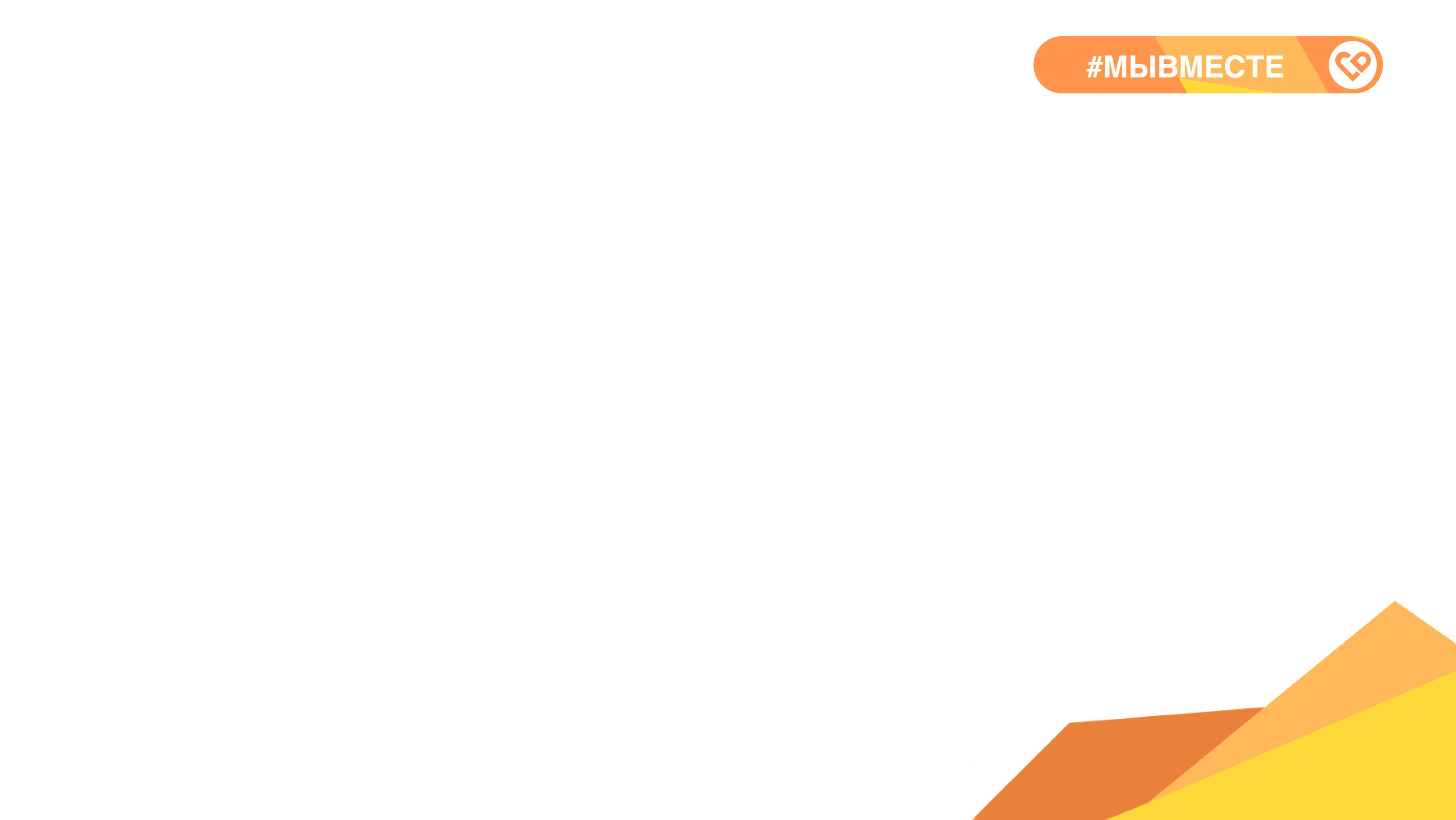 Управление рисками социального проекта
Модуль 1. Источники информации о рисках.

Урок 3. Планирование активности в области поддержания актуальной информации.
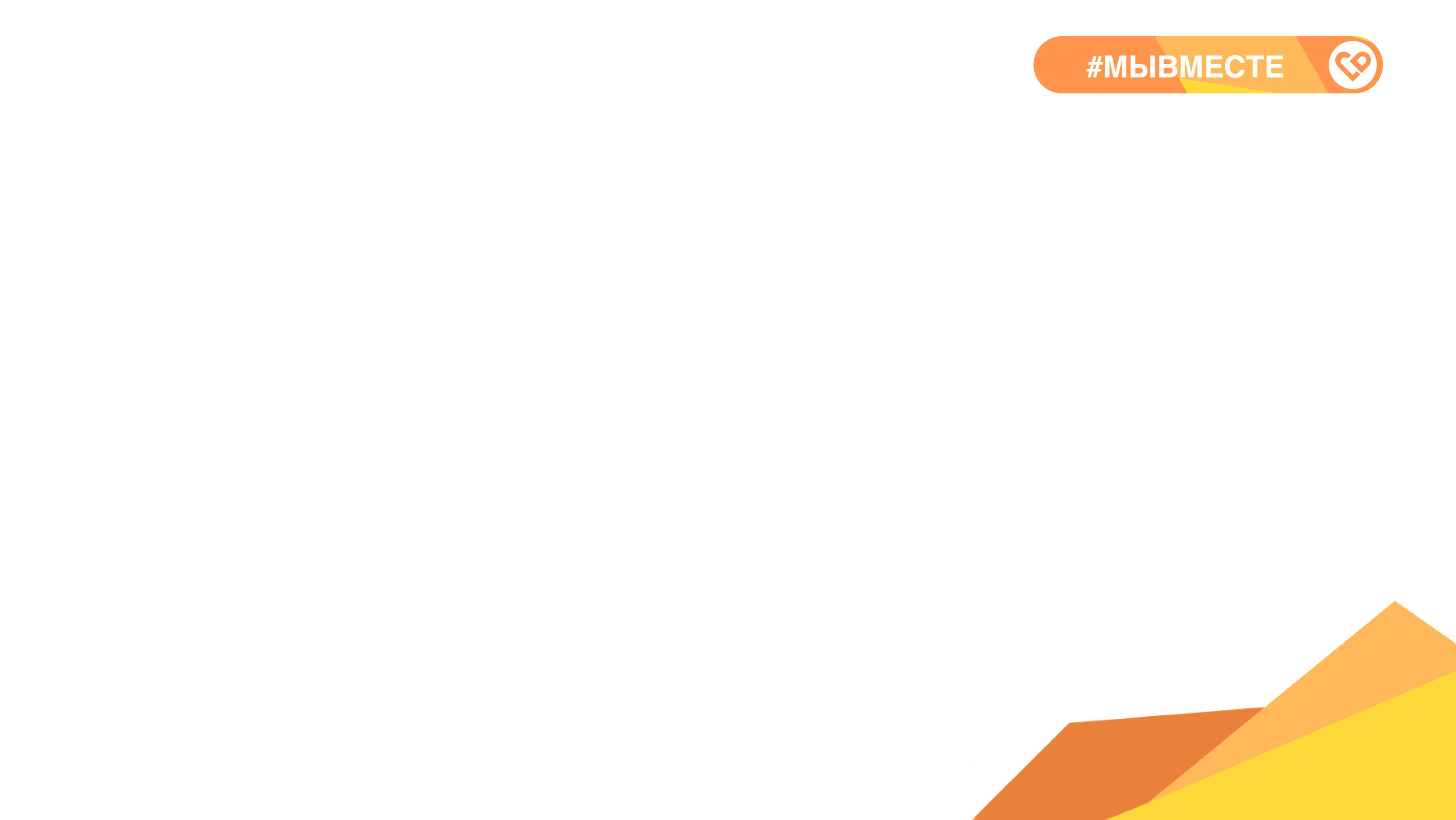 Источники сбора актуальных данных